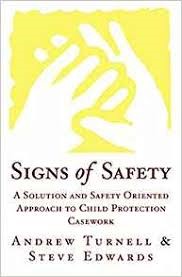 Signs of Safety and Systemic Melding
Karon Oliver and Rhian Busby
Ein Pwrpas:
Sicrhau bod ein plant yn ddiogel, yn hapus ac yn iach. 
Datblygu perthnasoedd cadarnhaol a fydd yn parhau pan na fydd ein hangen mwyachEin Hamcanion
Datblygu sefydlogrwydd tymor hir 
Gwella gwytnwch a lleihau dibyniaeth
Rheoli a lleihau risg
Cynnal perthnasoedd llawn pwrpas
 Ymyrraeth leiaf ymwthiol
Lleihau’r cyfnod mewn gofal
Our Purpose
Ensure that our Children are Safe, Happy and Healthy.
To Build positive relationships that continue after we no longer need to be involved

Our Objectives
Build Long Term Stability
Improve Resilience and reduce Dependency
Manage and reduce Risk
Maintain purposeful relationships
Least Prohibited Intervention
Reduce time in Care
Dull / APPROACHAr sail cryfderau a chanolbwyntio ar ddatrysiadauStrengths based solution focused
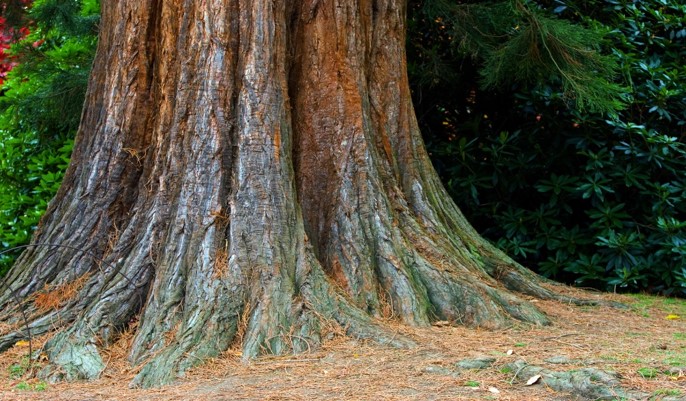 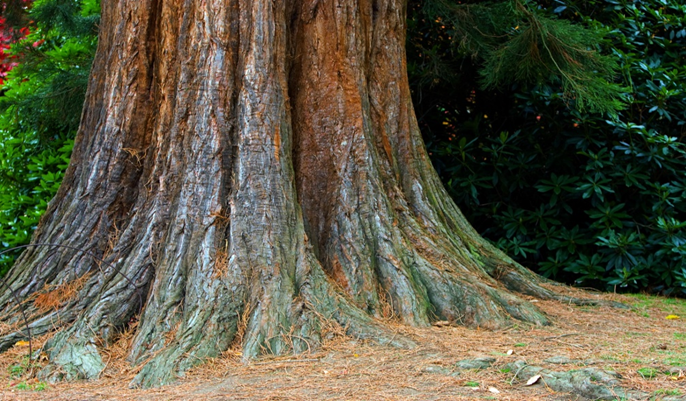 Signs of Safety
Dull cwestiynu sy’n cydnabod arbenigedd teuluoedd o ran eu sefyllfaoedd ac yn eu cludo ar daith cynllunio gofal tuag at eu datrysiadau eu hunain.
Signs of Safety
Questioning approach that recognises Families expertise in their situations and takes them on a safety planning journey to their own solutions.
Egwyddor
Systemig
Perthnasoedd cryf
Principle Systemic
Strength in Relationships
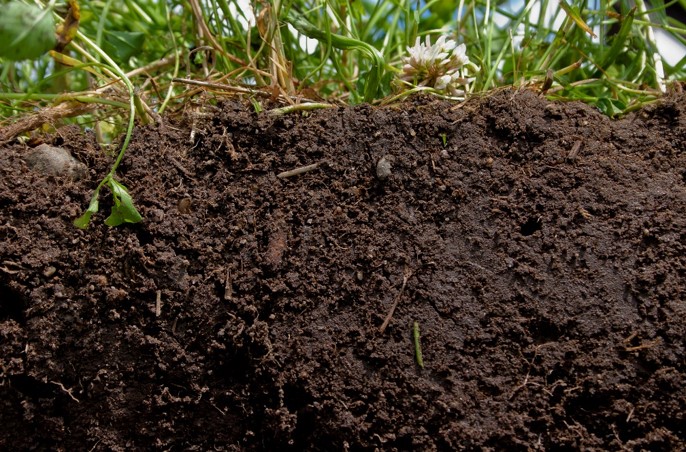 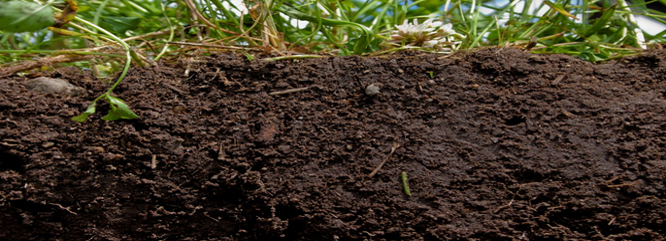 Y Sylfaen i weithio gyda’n teuluoedd
Mae arfer systematig yn defnyddio dull ar sail perthnasoedd
The Foundation to our Work with Families 
Systemic Practice takes a relationship based approach
Sut yr ydym yn mynd ati – Ymyrraeth How we do it-Intervention
Deall sut beth yw bywyd i’r plentyn

Deall perthnasoedd teuluol

Cyfarfodydd rhwydwaith

Nodi cryfderau
Understand what Life is like for the Child
Understand Family Relationships

Network Meetings

Identify Strengths
Ein profiadau hyd yn hynOur Experiences so Far
Ein profiadau hyd yn hynOur Experiences so Far
Y Dyfodol 	          The Future
Y weledigaeth yn parhau i gael ei chefnogi gan Arweinwyr a Rheolwyr a staff ledled yr asiantaeth

Trafodaethau parhaus ag asiantaethau partner am ‘sut yr ydym yn gweithio’ – dealltwriaeth a rennir

Datblygu hyder ymarferwyr – hyfforddiant / dysgu 
Parhau i ddatblygu cyfarfodydd Pod 
Grwpiau Arfer

Mae’n iawn gwneud camgymeriadau, mae’n well rhoi cynnig arni a dysgu ar gyfer y dyfodol.
Vision continues to be supported by Leadership and Management  and staff throughout the agency

On-Going discussions with Partner agencies about ‘how we do things’-shared understanding 

Building Practitioner Confidence- Training/learning 
Continue to develop Pod Meetings 
Practice Groups 

It’s ok to make mistakes, better to have had a go and learn for the future.
Carmarthenshire Systemic Signs of Safety – Sir Gaerfyrddin
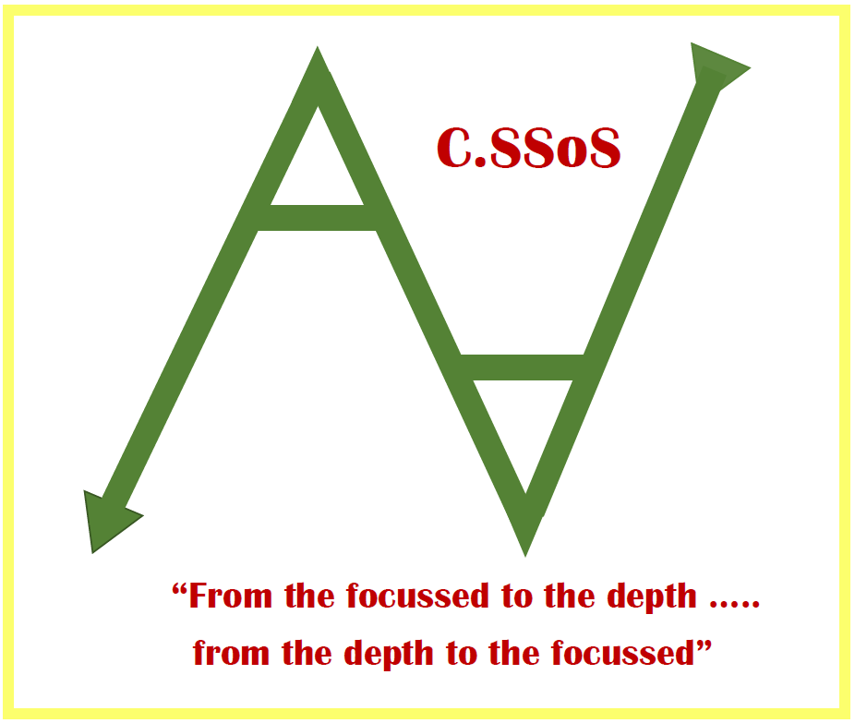 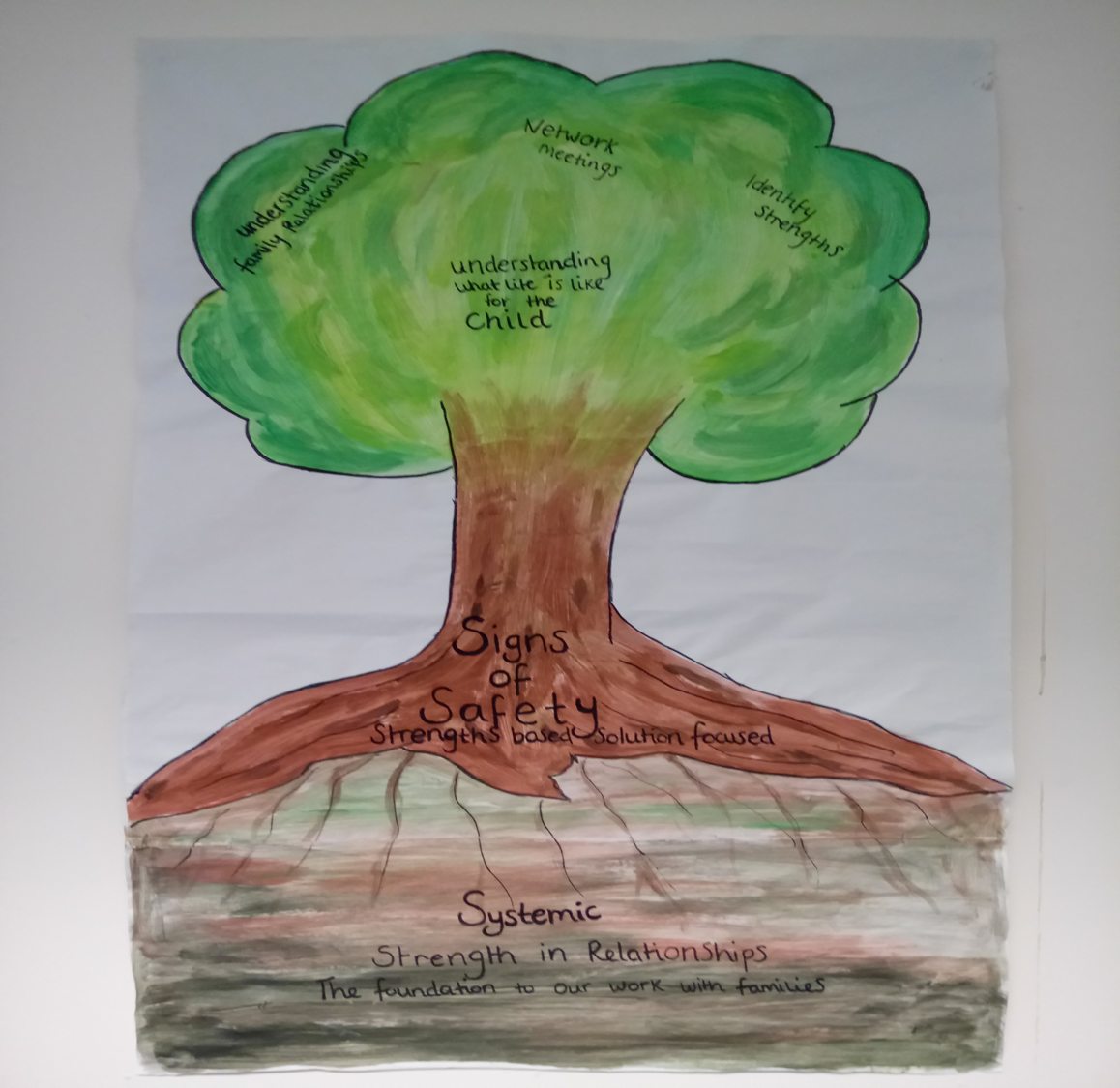